Schwannoma nervi vestibulocochlearisPatogenesis
It grows from Schwann cells of upper vestibular nerv – schwannoma
It grows in the internal auditory meatus towards pontocerebelar cistern
Staging according to size
Small intrameatal (up to 1cm)
Midsize (up to 2,5cm)
Big (2,5-4cm)
Giant
Schwannoma nervi vestibulocochlearisSymptomatology
Hearing loss
Any sensorineural hearing los may be the sign of schwannoma n.VIII
Tinnitus
Majority of patients suffer from tinnitus
Vestibular symptomatology
There use to be a period of vestibular symptomatology patient may forget because of adaptation
Faciel nerve dysfunction
Very rare in the diagnostic period
Symptomatology from the brain stem oppression
Terminal stage in giant tumors
Schwannoma nervi vestibulocochlearisDiagnosis
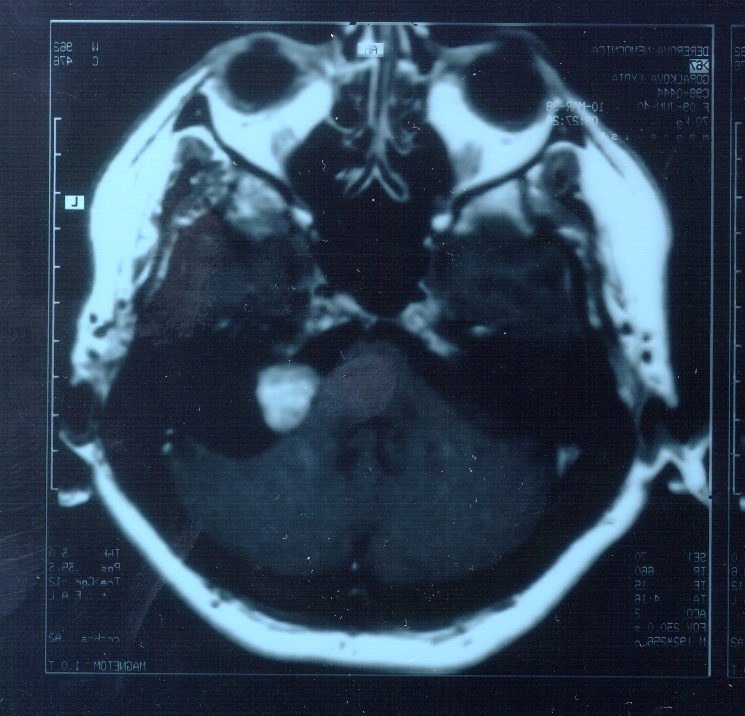 Imageing
CT
MRI – decisive
Audiology tests
Vestibular tests
Deterioration or lost of vestibular function
Neurologic tests
Oftalmologic tests
Schwannoma nervi vestibulocochlearisAudiology
Retrocochlear hearing loss is typical, but any may develop  
Audiologic tests have only a complementary role, MRI is decisive 
Tone audiometry (PTA)
Speech audiometry
Stapedial reflex threshold
Positive decay test
BERA
Schwannoma nervi vestibulocochlearisDiagnostic principles
Any patient with unilateral SNHL and/or tinnitus must have MRI
Schwannoma nervi vestibulocochlearisTreatment
Surgery
Translabyrinthine 
Retrosigmoid
Middle fossa
Non surgical
Irradiation (Gama knife, fractionised RT)
Wait and scan